Brukerutvalget for NAV i Nordland- aktuelt og om tillitsreformen
Aktuelt om ny løsning for sykepenger:
Arbeids- og velferdsdirektoratet
Ytelseslinjen
Økonomilinjen
Arbeids- og tjenestelinjen
NAV Økonomi pensjon
NAV Fylke
med spesialenheter
NAV Arbeid og ytelser
NAV-kontor
NAV Økonomi stønad
NAV Familie- og pensjonsytelser
Partnerskap 
med kommuner
NAV Økonomiteneste
NAV Kontroll
NAV Kontaktsenter
NAV Hjelpemidler
NAV Klageinstans
Direktør
Cathrine Stavnes
Marked og kompetanse
Avdelingsdirektør
Petter Bugge Richardsen
Administrasjon og virksomhets-
styring
Avdelingsdirektør
Erik Seljeås
NAV Arbeidslivssenter 
Avdelingsdirektør Siw Lauritzen
NAV Arbeidsrådgivning og ROL 
Kontorsjef Per Arne Imøy
TO
Vesterålen
NAV Lødingen
NAV Sortland
NAV Bø
NAV Andøy
NAV Hadsel
NAV Øksnes
NAV i Nordland:
Partnerskap med                41 kommuner
24 NAV-kontor
20 NAV-ledere
Moskenes
Flakstad
NAV
Lofoten
Vestvågøy
Vågan
NAV Narvik
Evenes
Gratangen
Narvik
Sørfold
NAV
Indre Salten
Fauske
Hamarøy
Beiarn
Saltdal
NAV Bodø
NAV Værøy
NAV Steigen
NAV Røst
TO
Ytre Salten
NAV Meløy
NAV Gildeskål
NAV Rødøy
TO
Rana
NAV Lurøy
NAV Nesna
NAV Rana
NAV Hemnes
NAV Hattfjelldal
NAV
Vefsna
Vefsn
Grane
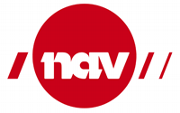 NAV Ytre 
Helgeland
Træna
Dønna
Herøy
Alstahaug
Leirfjord
NAV Sør 
Helgeland
Sømna
Vega
Vevelstad
Brønnøy
Tillitsreformen:
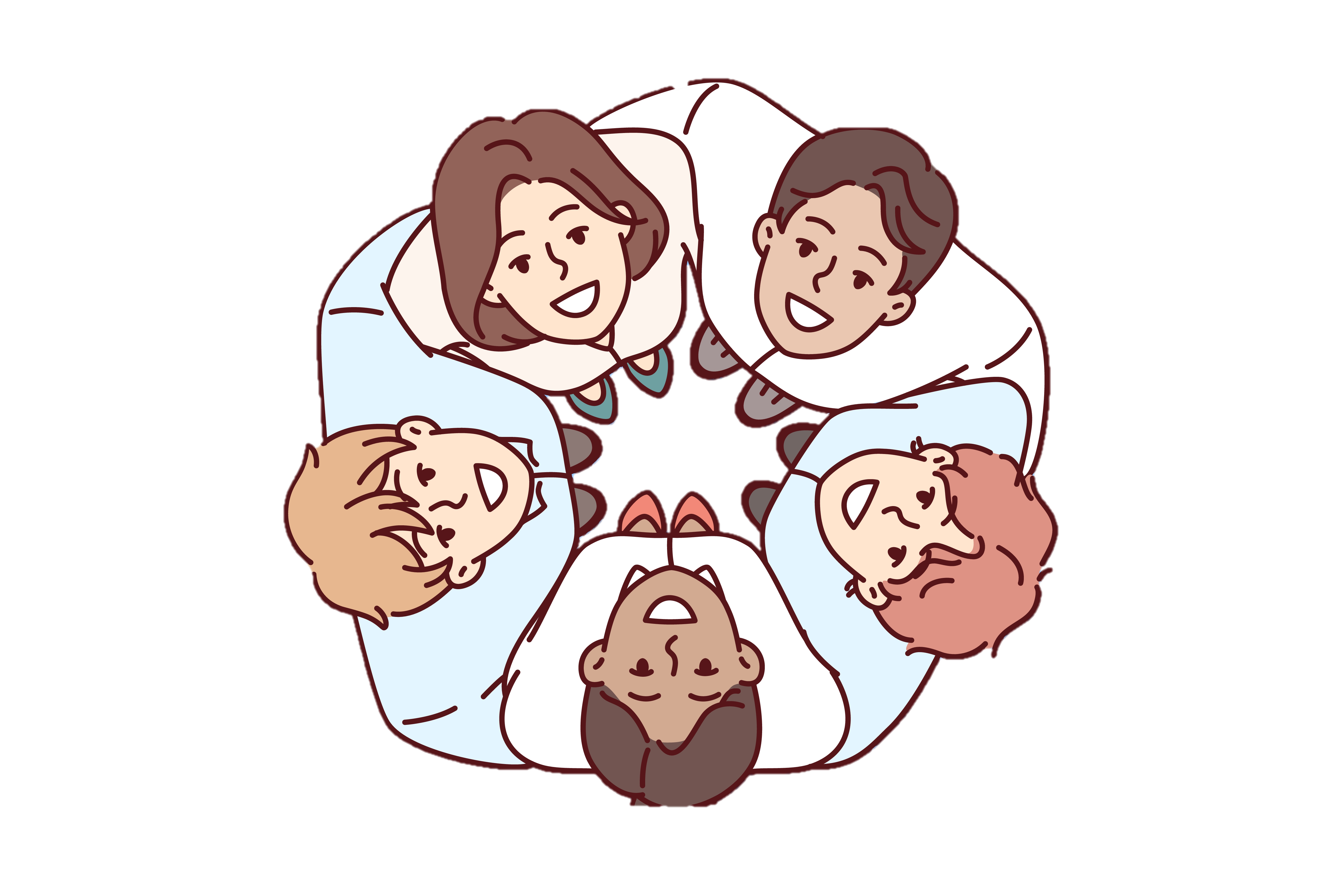 Hva tenker du at tillitsreformen kan bety for NAV?
Kilde bilder: Colourbox.com
[Speaker Notes: Brukerveiledning:
Målet med dette spørsmålet er å sette i gang en tankeprosess hos de brukerutvalget før de får en gjennomgang av innholdet i tillitsreformen. Dette spørsmålet kan du stille til hele gruppen, og la de dele litt i plenum.]
Hvorfor har vi en tillitsreform i NAV?
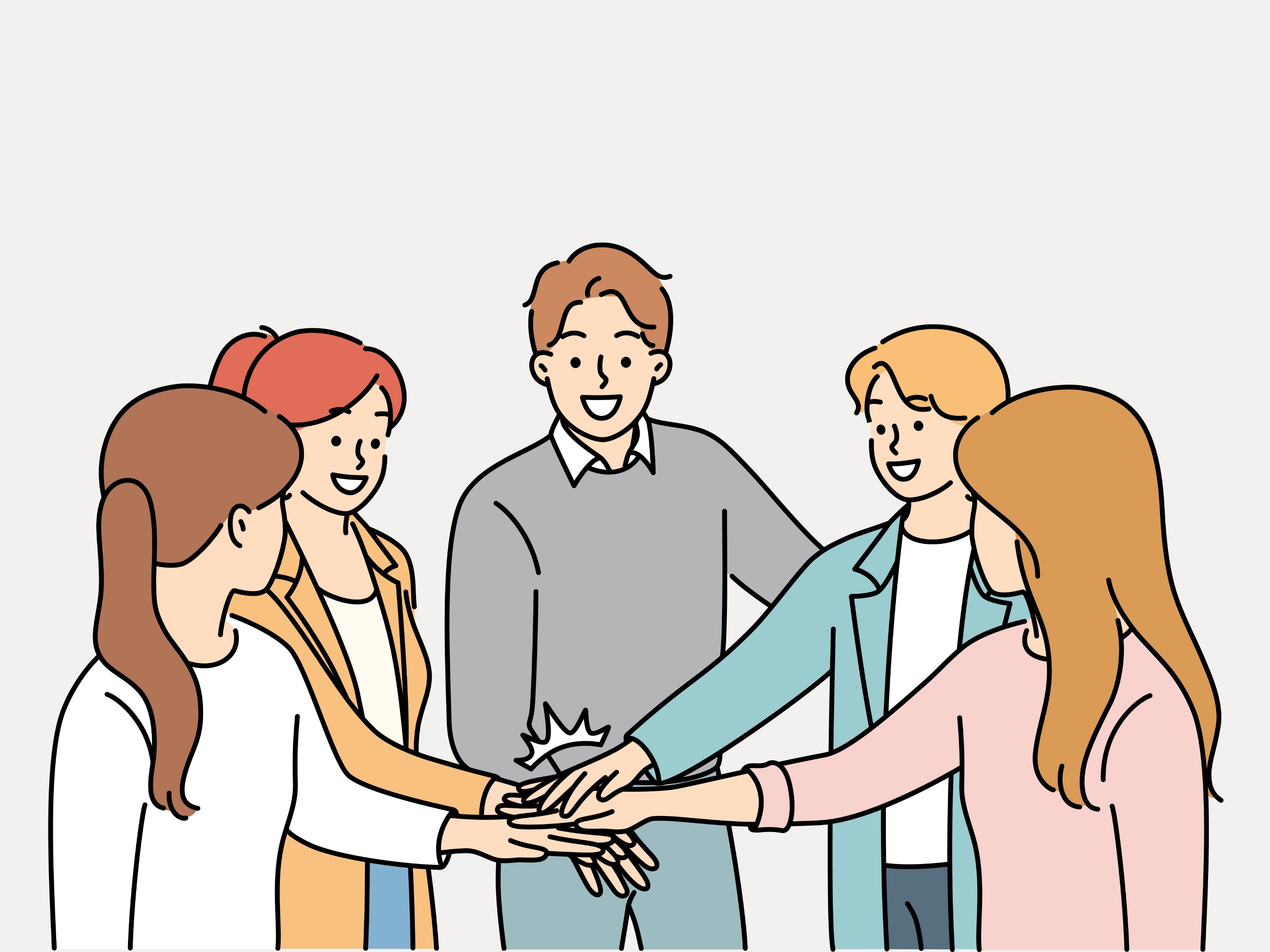 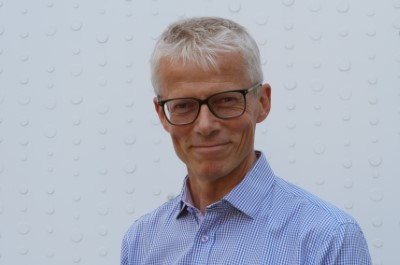 Tillitsreformen er regjeringens satsing på å gi tilbake tillit til de som jobber i førstelinja i hele offentlig sektor, både ved å detaljstyre mindre og øke deres handlingsrom.

Målet er å gi mer velferd og bedre tjenester til innbyggerne, og til rett tid.
NAV-direktør 
Hans Christian Holte
«Tillitsreformen handler om at alle dere ansatte skal få tillit, bruke deres faglighet og ha et handlingsrom til å finne gode løsninger sammen med brukerne. Vi skal sammen finne de riktige tiltakene for nå målet med reformen»
Kilde: regjeringen.no
Kilde bilde: Colourbox.com
[Speaker Notes: Brukerveiledning: 
Denne sliden gir oversikt over tanken bak og formålet med tillitsreformen fra regjerningen, og i tillegg siteres NAV-direktøren på hva tillitsreformen skal bety for oss i NAV.]
Tidslinje for arbeidet med tillitsreformen
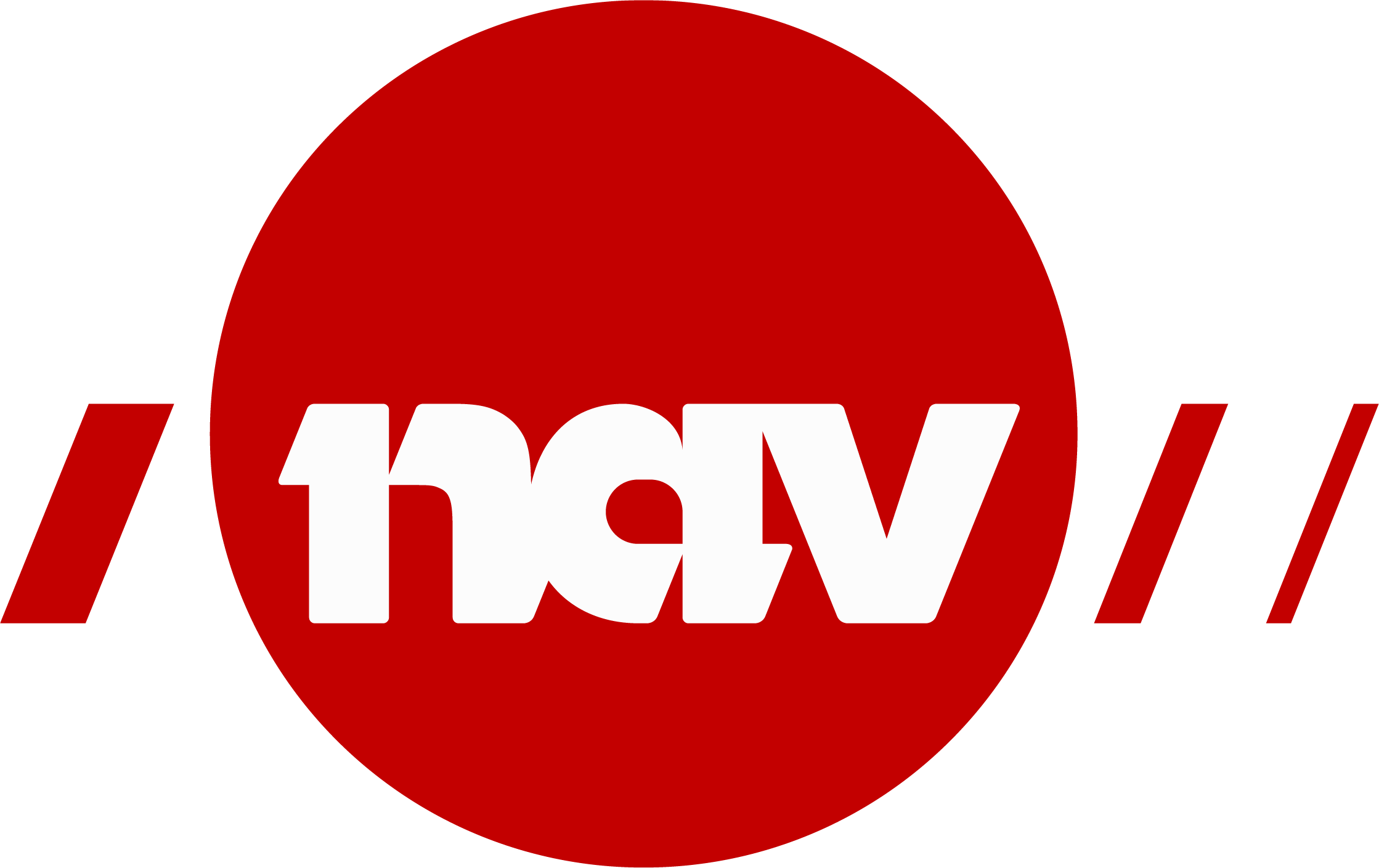 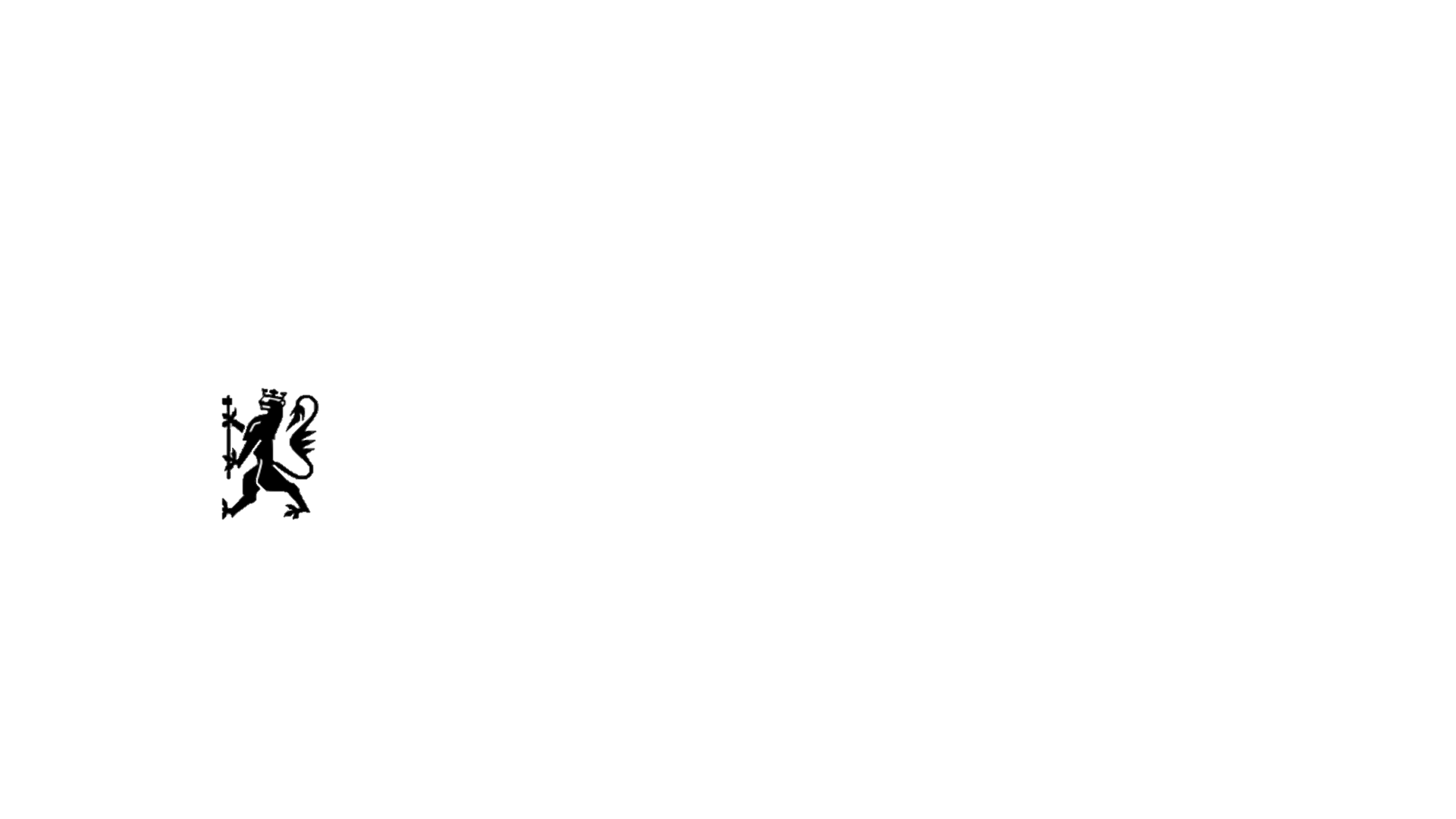 Kartlegging
Oppfølging
Identifisering av tiltak
Kontinuerlig arbeid for å videreutvikle tilliten internt og tilliten vi viser i møte med brukerne
Oktober 2021: Regjeringen lanserer tillitsreformen
Høst 2022:​Mandat, 
forberedende aktiviteter
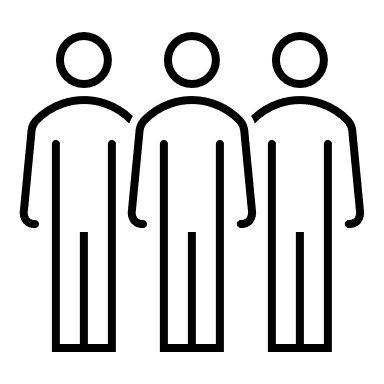 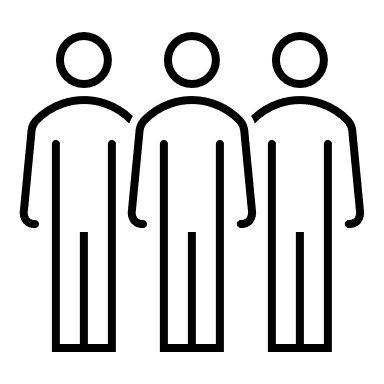 Organisasjonen jobber med tiltak
Aktivering av organisasjonen
Juni 2023:
Kartlegging fullført
Oktober 2023:
Anbefalinger til tiltak
Mars 2023:
Utsendelse av
samtalepakker
[Speaker Notes: Talepunkter: 
I løpet av våren 2023 jobbes det med å skaffe innsikt i hva som utfordrer tilliten i organisasjonen gjennom ulike aktiviteter. I oktober skal det legges fram forslag til tiltak som kan utvikle tillitsdimensjonen i NAV. Dette vil bli en første runde med forbedringsarbeid. Det skal jobbes videre med tillitsreformen etter dette og den skal prege arbeidet i organisasjonen vår over tid.]
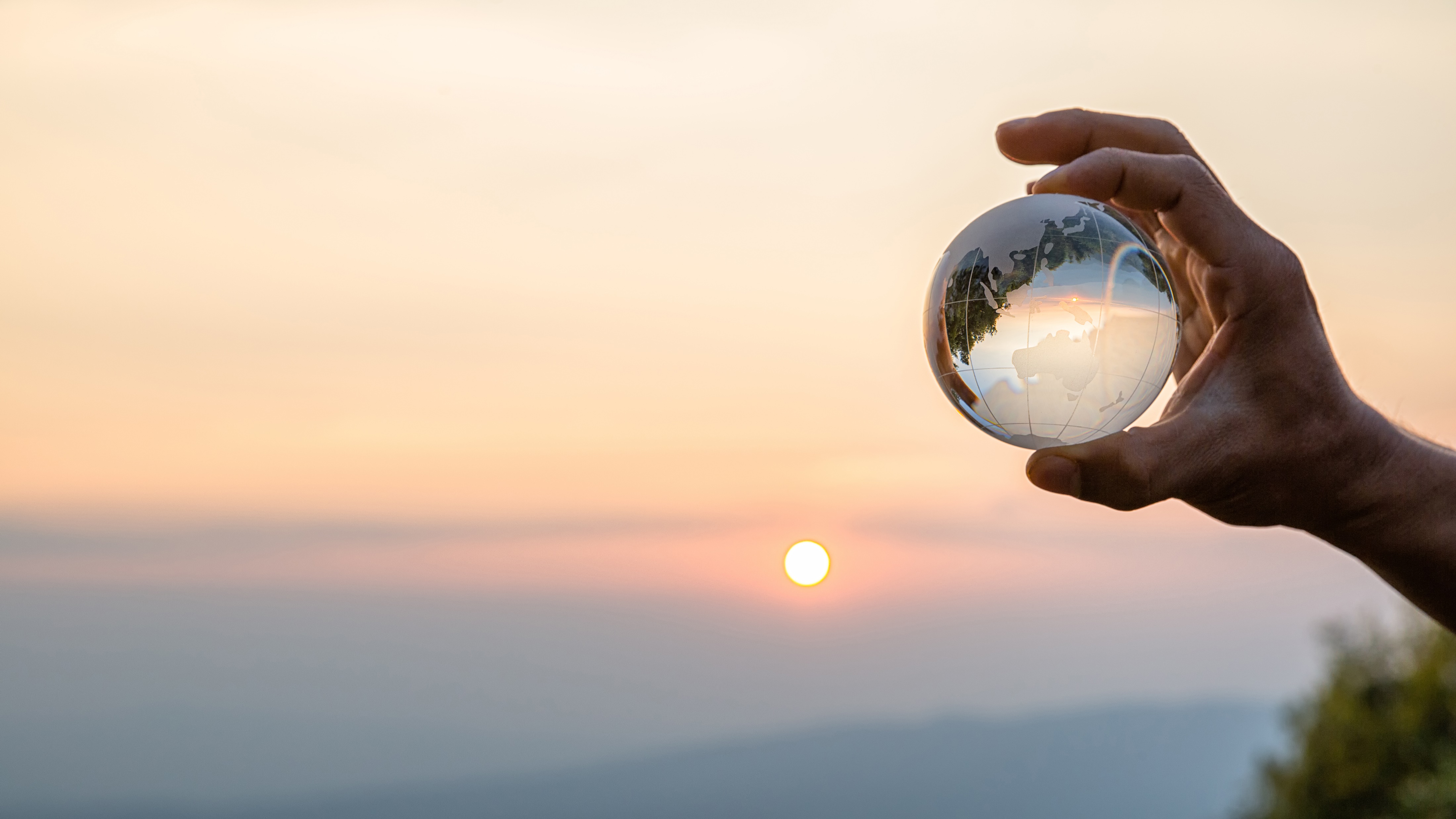 Vi skal forbedre hvordan vi styrer organisasjonen gjennom å se på hvordan vi setter mål, og om de resultatene vi måler på er de som virkelig gir verdi for NAV
Vi skal styrke handlingsrommet for lokal kompetanse- og tjenesteutvikling ved å foreslå forsøk som gjennomføres lokalt
Slik skal vi jobbe i NAV for å nå målene med tillitsreformen
Vi skal videreutvikle tilliten internt og i møte med brukerne ved å legge til rette for lokale prosesser for utvikling av tillit
Vi skal styrke partssamarbeidet ved å se på hvordan medbestemmelsesapparatet kan involveres i ulike prosesser
Tema for denne samtalepakken
Kilde bilder: Colourbox.com
[Speaker Notes: Talepunkter: Utfyllende informasjon om hvordan vi skal jobbe med de fem målene som er satt for arbeidet med tillitsreformen i NAV:
Styrke handlingsrommet for lokal kompetanse- og tjenesteutvikling - Undersøke omfanget av lokal kompetanse- og tjenesteutvikling, samt foreslå forsøk som legger til rette for lokalt forankret tjenesteutvikling og større handlingsrom .   
Forbedre mål- og resultatstyringen for å gi mer handlingsrom i førstelinjen - Undersøke hvordan mål og resultatstyringen påvirker lokalt handlingsrom, tydeliggjøre dilemmaer og anbefale hvordan man kan tilrettelegge for større  faglig handlingsrom i førstelinjen gjennom forbedringer i mål- og resultatstyringen. 
Styrking av partssamarbeidet - Undersøke hvordan medbestemmelsesapparatet trekkes inn i prosessene med mål og resultatstyring og lokal tjenesteutvikling.  Foreslå tiltak for styrking av partsamarbeidet på alle nivåer.
Videreutvikle tilliten internt og i møte med brukerne - Identifisere hva  vi skal jobbe med for å videreutvikle tilliten på den enkelte arbeidsplass, mellom enheter og i møte med brukerne.]
Hvordan kan vi forstå tillitsbegrepet?
Tillit som utvikles i relasjonen mellom mennesker, blir tydelig gjennom hvordan vi:
Kommuniserer med hverandre
Samarbeider med hverandre
Gir service og informasjon
Utøver ledelse
Tillit som utvikles strukturelt, blir synlig gjennom hvordan vi:
Utvikler tjenestene                  
Driver mål og resultatstyring
Uøver ledelse
Relasjonell tillit
Tillit i ulike perspektiv
Tillit i samfunnet
(omfattes ikke av tillitsreformen)
Organisasjons-tillit
[Speaker Notes: Brukerveiledning:   
Formålet med denne sliden er at tillit kan forstås i ulike perspektiver. Dette kan være til hjelp når man skal diskutere refleksjonsoppgavene.

Tillit i samfunnet ikke omfattes av mandatet.

Relasjonell tillit er tilliten man utvikler i en relasjon, f.eks. med kolleger, leder og bruker. Denne tilliten vises tydelig gjennom hvordan vi kommuniserer og samarbeider med hverandre, hvordan vi utøver service og gir informasjon og hvordan man leder medarbeiderne. 

Organisasjonstillit er den tilliten man bygger/viser gjennom strukturene i organisasjonen: Utvikler tjenestene (f.eks. system, arbeidsprosesser, oppgavefordeling, brevutforming)
Driver mål og resultatstyring (f.eks. mål, rapporteringsstruktur, dokumentasjonskrav, rutiner, kontroll). Her kan det være viktig å diskutere balansen mellom krav/kontroll og handlingsrom. 
Utøver ledelse (krav, kontroll, delegering).]
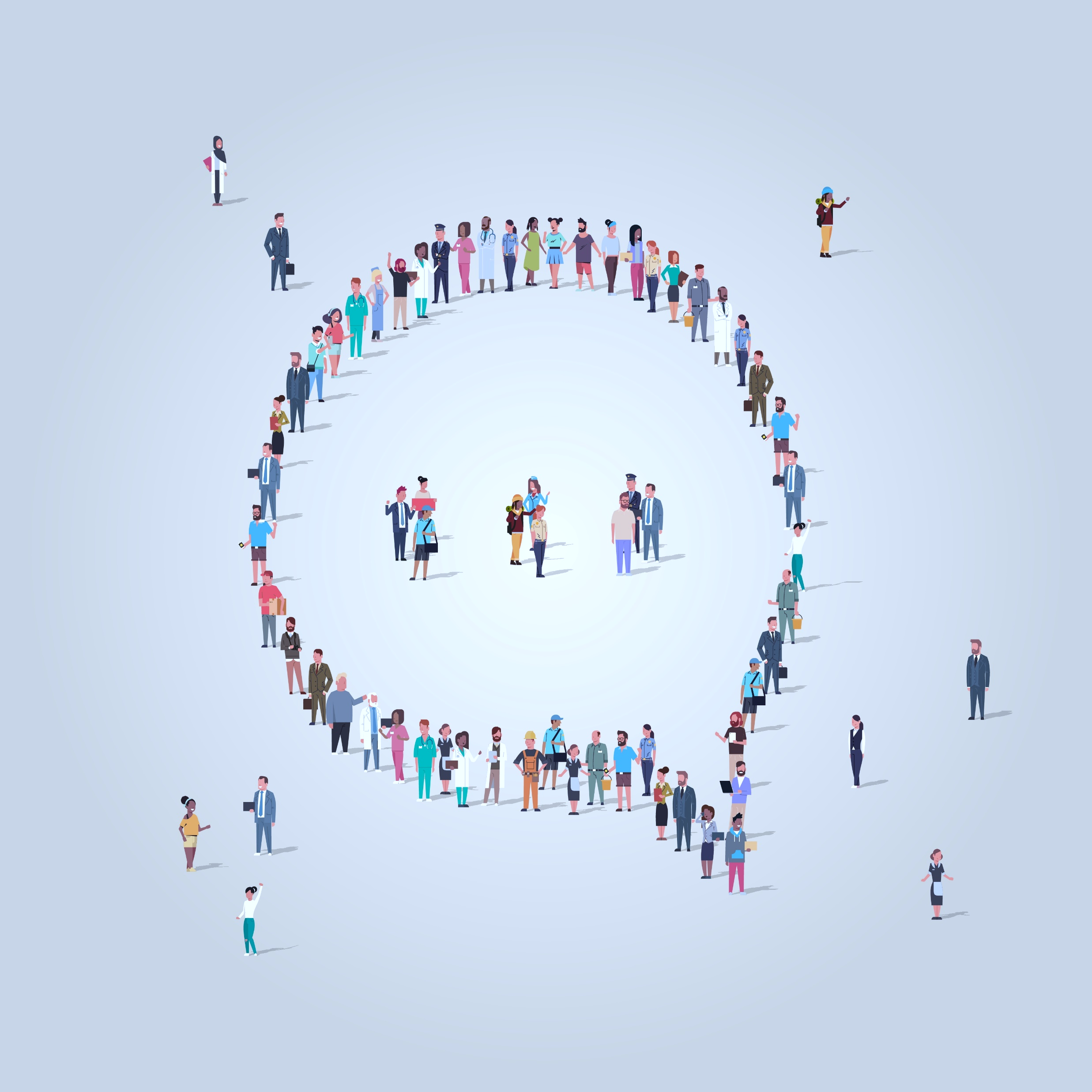 Refleksjonsoppgave til brukerutvalg
Hva skal til for å utvikle tilliten mellom NAV og bruker?
På hvilke områder trenger NAV å vise mer tillit mot brukerne? 
Hvordan kan brukerutvalg involveres i lokal tjenesteutvikling?
Kilde foto: Colourbox.com
[Speaker Notes: Brukerveiledning:
Du kan selv velge hvilke spørsmål som er relevante å diskutere i eget brukerutvalg. 
Om det er andre spørsmål du mener er mer relevant å diskutere, så velger du det.]
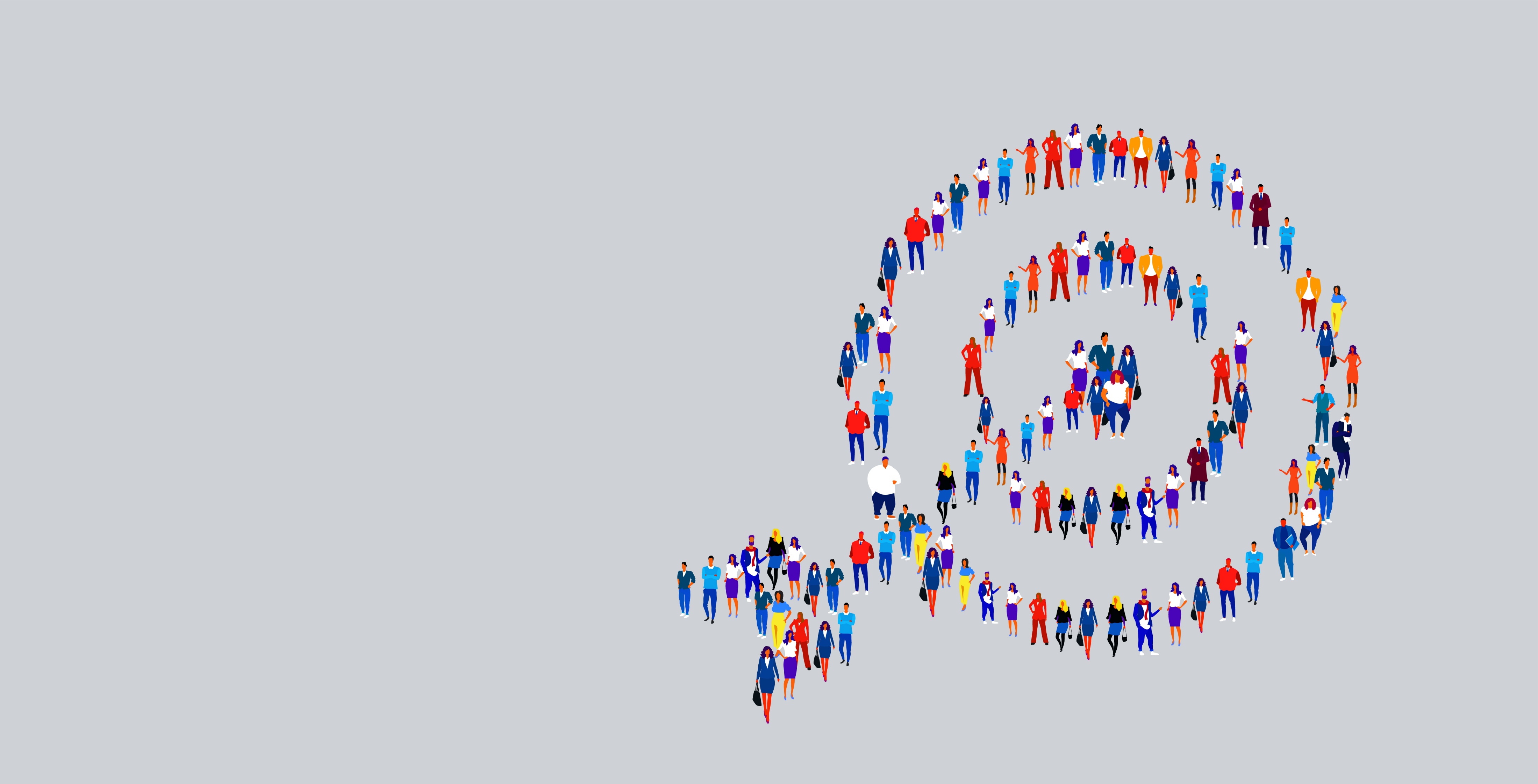 Oppsummering brukerutvalg
Hva er det viktigste vi har snakket om?
-----------------
-----------------
-----------------
Hva ønsker vi å jobbe med videre?
-----------------
Hva kan vi løse selv, og hva trenger vi å samarbeide med andre for å løse?
------------------
Kilde foto: Colourbox.com
[Speaker Notes: Brukerveiledning: Denne malen kan dere benytte for å lage en oppsummering.]